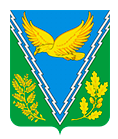 Презентация об инвестиционном проекте:
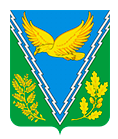 Предмет:

Оказание услуги по разработке (актуализации) бизнес-планов, ТЭО для включения в Единую информационную систему (Единую базу данных по инвестиционно привлекательным земельным участкам на территории Краснодарского края в Единый реестр инвестиционных проектов Краснодарского края) для муниципальных нужд (далее - Услуги).
Муниципальный контракт №146 от 16.11.2020 г.на оказание услуг для муниципальных нужд
2
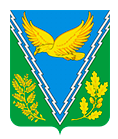 Информация о земельном участке:
Адрес:
Кадастровый номер:
Площадь:
9,2 Га
Краснодарский край, р-н Апшеронский, район хутора Калинина, участок 1, секция 35, контур 45
23:02:0209000:730
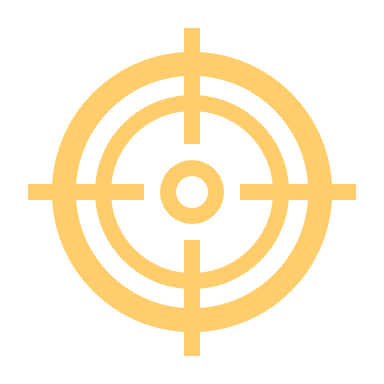 Вид разрешенного использования:
Категория земель:
Собственник:
Земли промышленности, энергетики, транспорта, связи, радиовещания, телевидения, информатики, земли для обеспечения космической деятельности, земли обороны, безопасности и земли иного специального назначения
Государственная собственность
Для размещения иных объектов промышленности, производственная деятельность (промышленные объекты и производства IV класса опасности)
3
Наименование видов продукции, работ услуг (планируемых к реализации): - БМГК 1,5 МВт- БМГК 2,0 МВт- БМГК 3,5 МВт- БМГК 4,0 МВт- БМГК 4,5 МВтЦелевой рынок: управляющие компании ЖКХ, застройщики коммерческой и жилой недвижимости, промышленные предприятия, объекты государственного значенияПроектная мощность в натуральном и стоимостном выражении (млн. руб.): Общая стоимость проекта: 402 млн. руб. Потребность в инвестициях: 402 млн. руб. Основные показатели экономической эффективности: простой срок окупаемости – 4,12 годачистый дисконтированный доход (млн. руб.) – 80,6
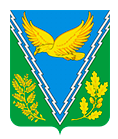 Информация о Проекте: 

Наименование инвестиционного проекта: Производство блочно-модульных газовых котельных
4
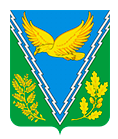 Информация об инфраструктурном обеспечении инвестиционной площадки:
Обеспеченность электроснабжением: в 240 м. от участка
Обеспеченность газоснабжением: в 1400 м. от участка
Обеспеченность водоснабжением: в 1100 м. от участка
Удаленность от ближайшей автомобильной дороги с твердым покрытием: в 680 м. от участка
Удаленность от ближайшей железнодорожной станции:  в 21 000 м. от участка
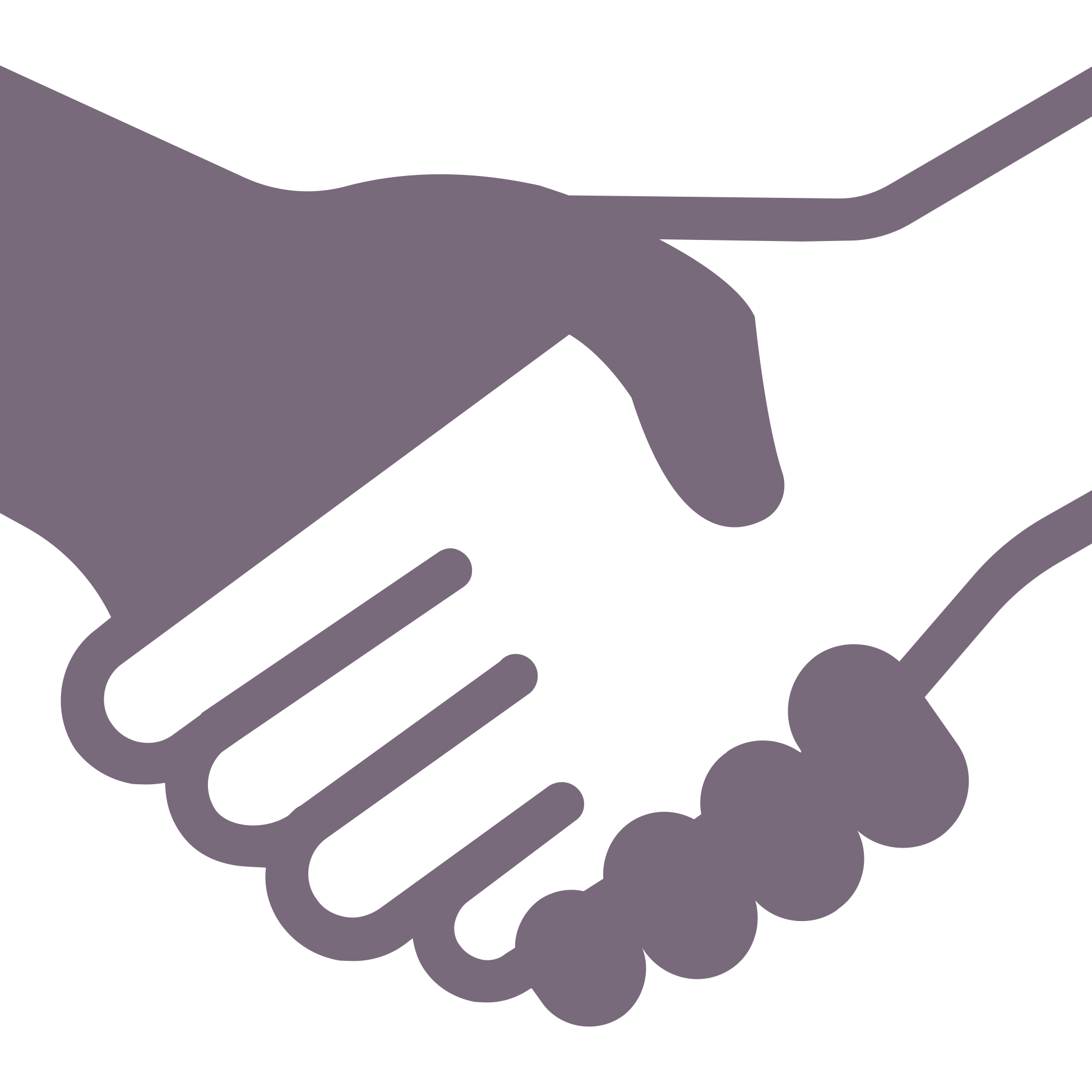 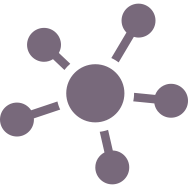 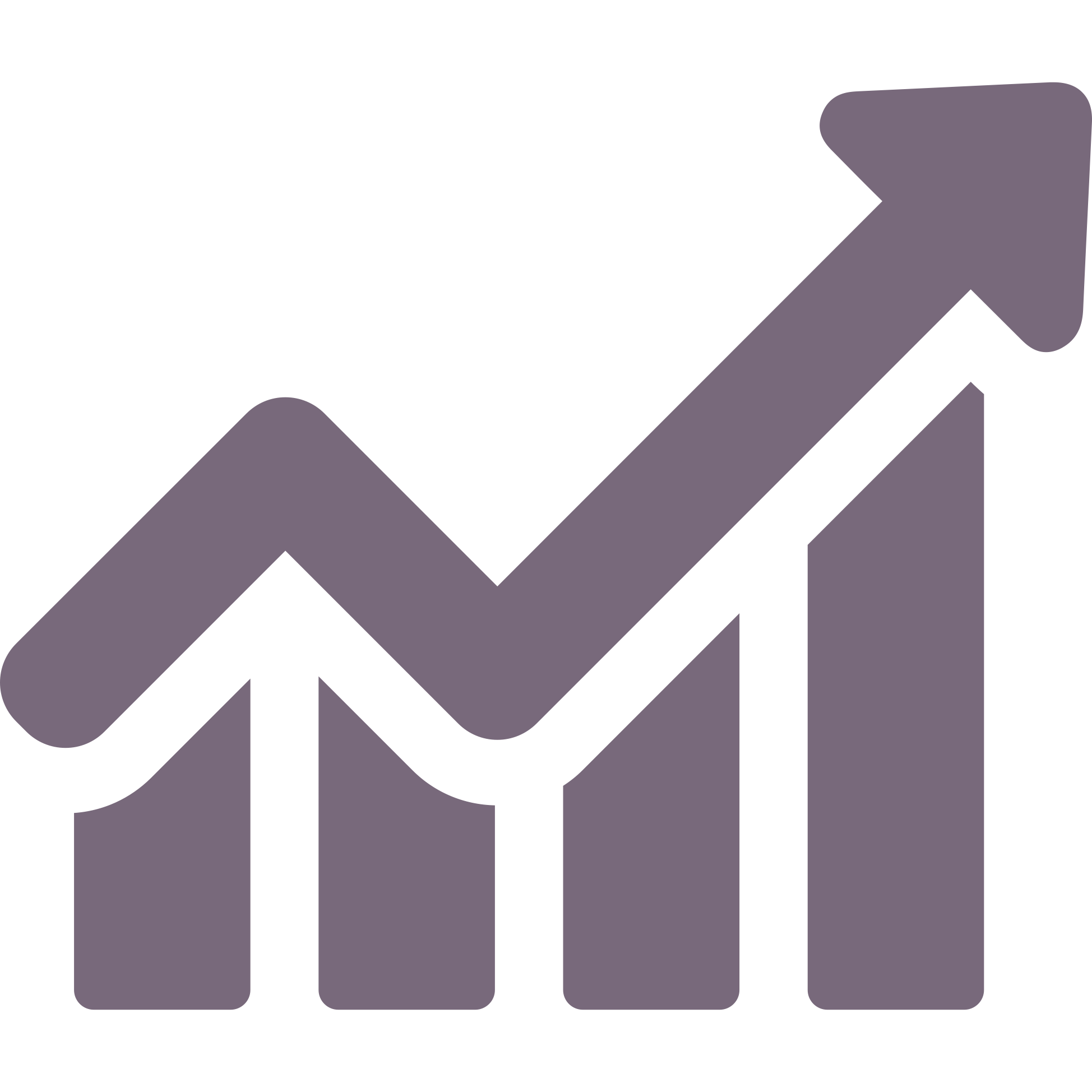 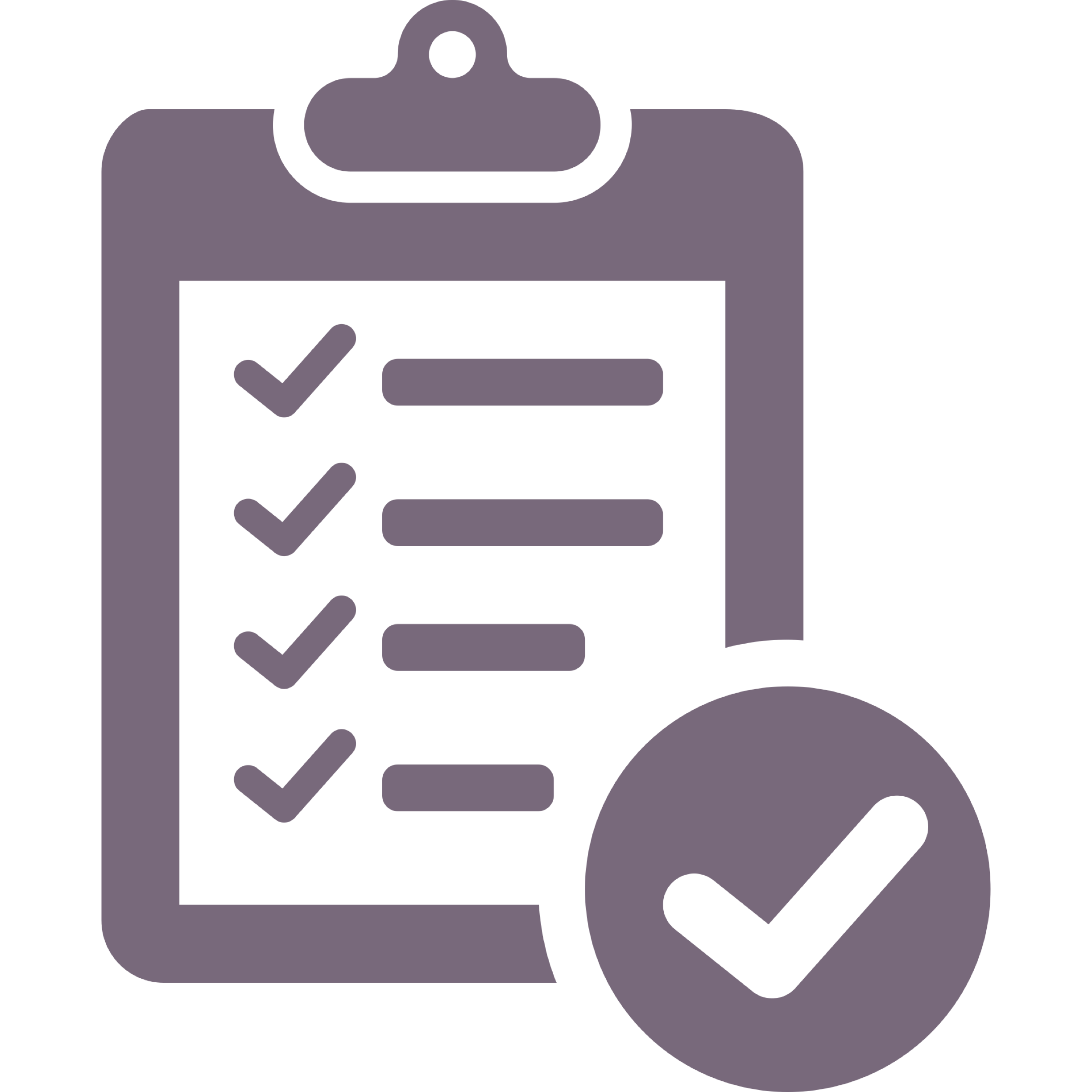 5
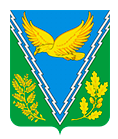 Рисунок с выделенными границами муниципального района
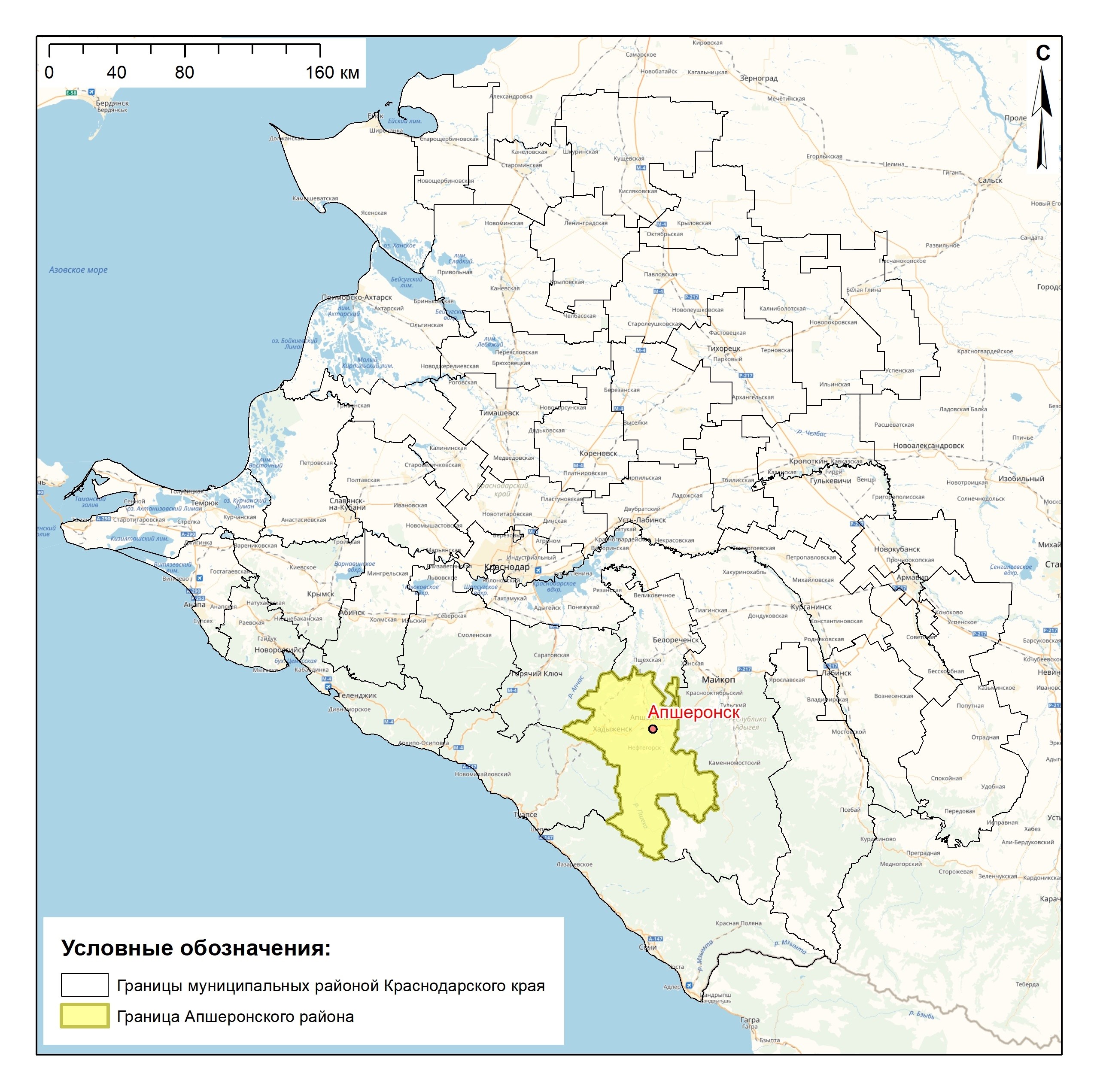 6
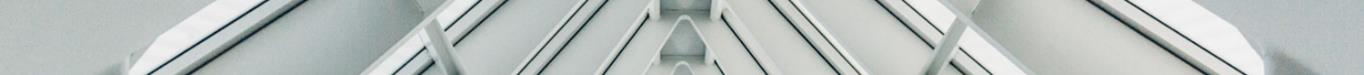 Космоснимок муниципального образования и выделенный участок, планируемый к реализации Проекта:
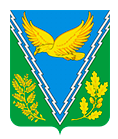 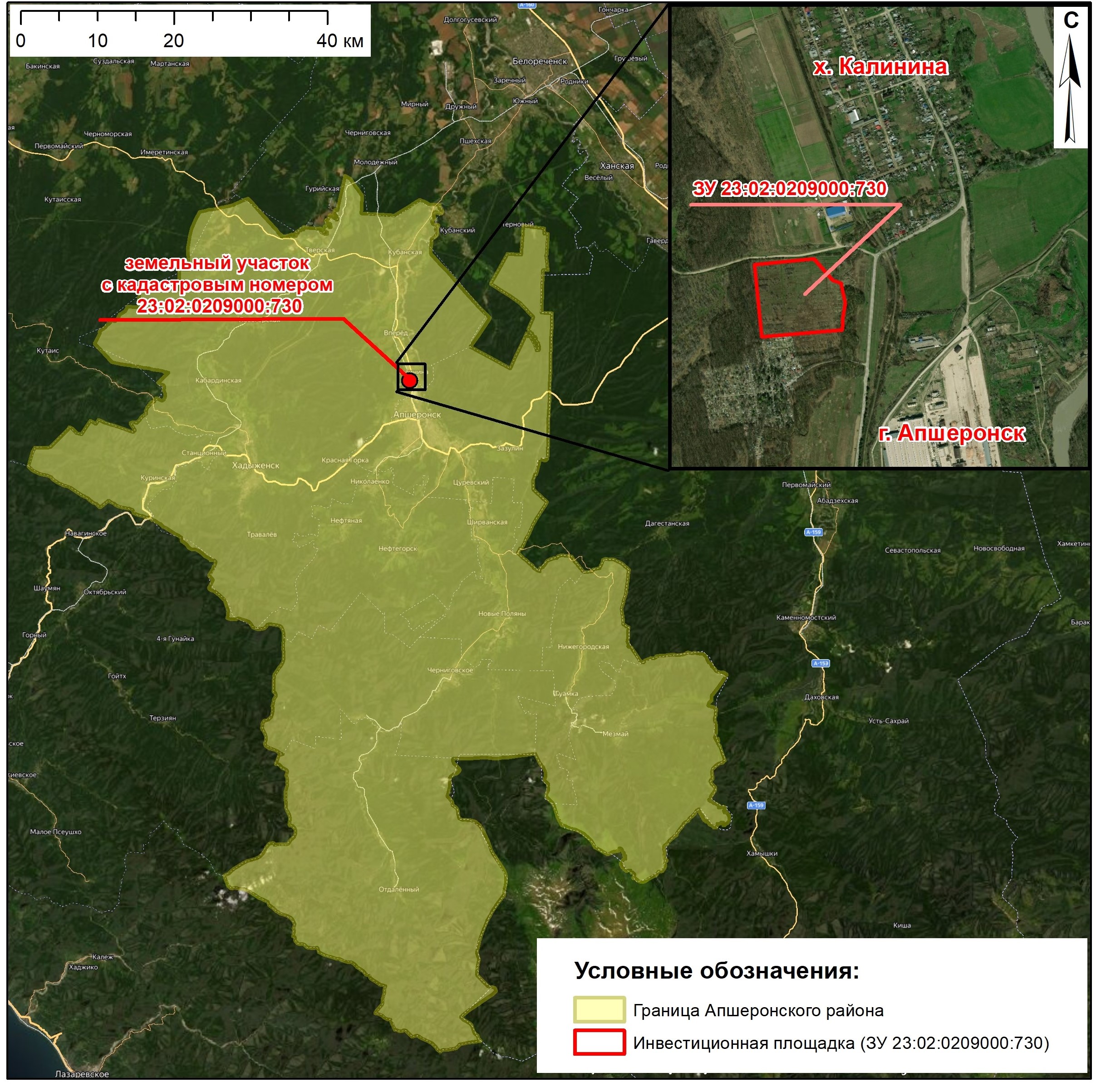 7
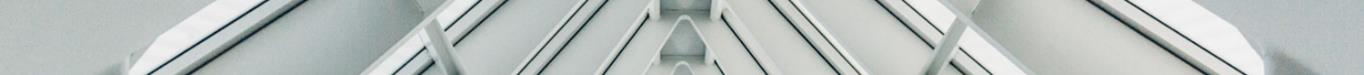 Фотографии земельного участка на местности:
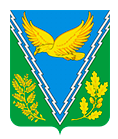 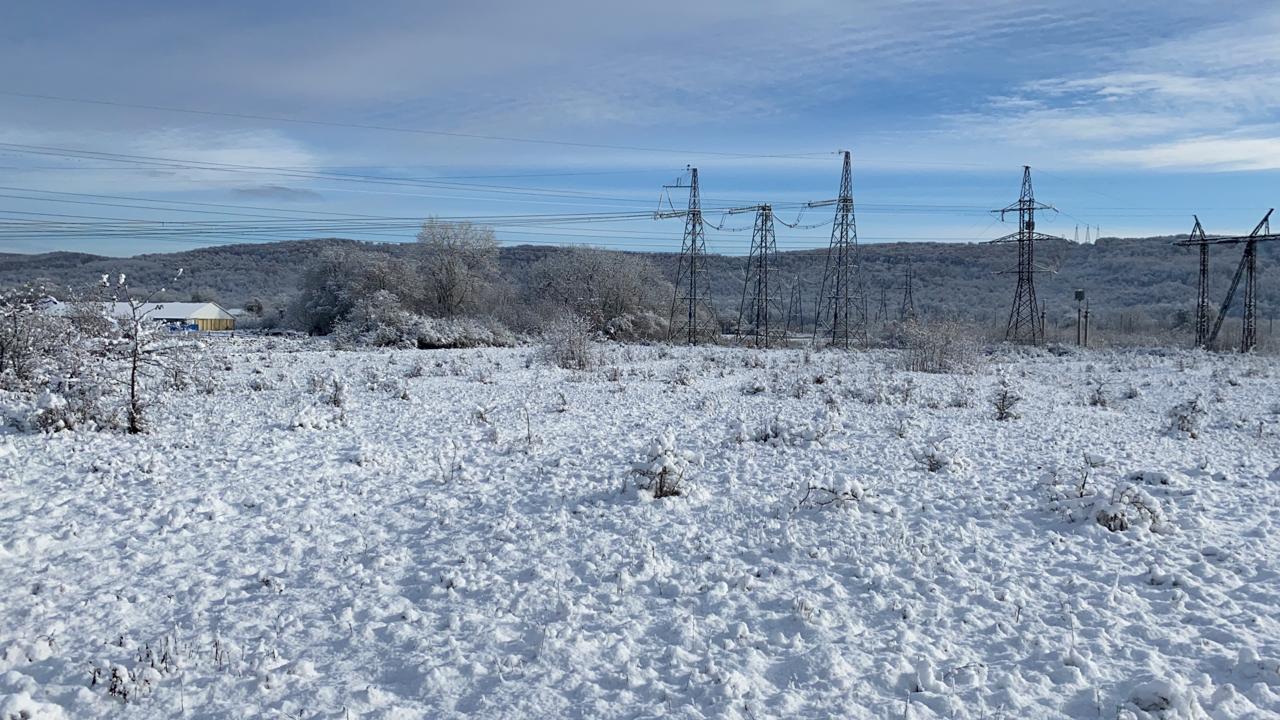 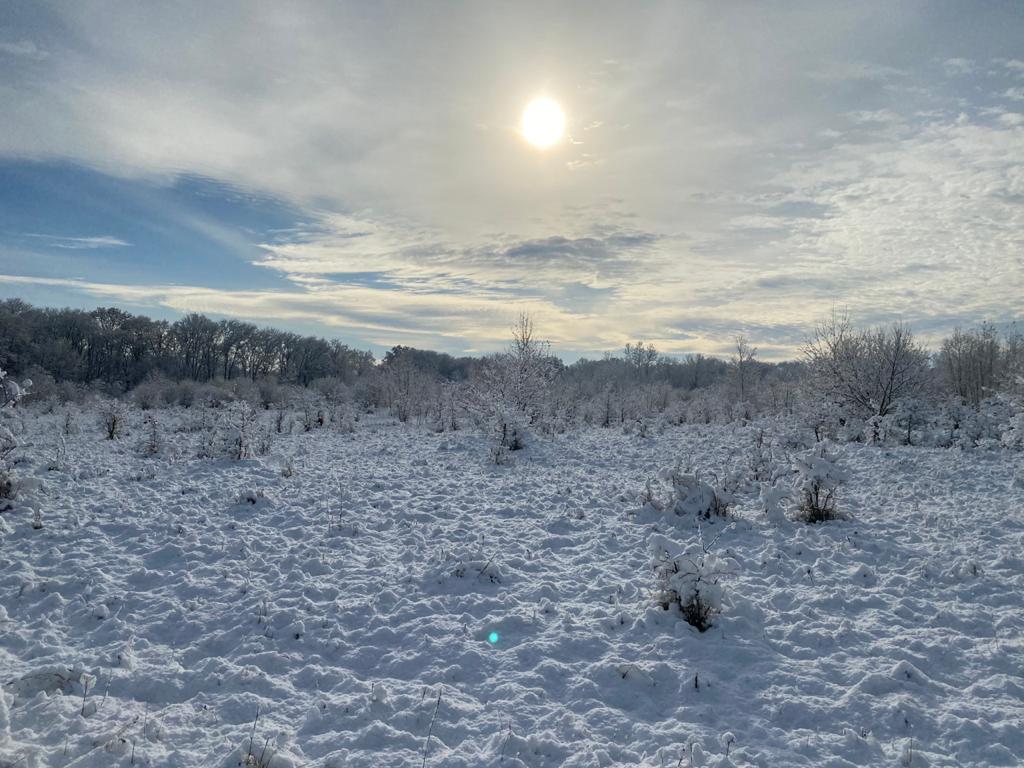 8
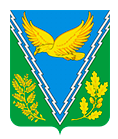 Информация о заявителе:
Наименование: Администрация муниципального 
образования Апшеронский  район
Почтовый адрес:  352690 Краснодарский 
край,  г. Апшеронск, 
ул. Коммунистическая, 17 
Сайт: http://www.apsheronsk-oms.ru/
Телефон/факс: 8(86152)2-57-73
Электронный адрес:
 apsheronsk@mo.krasnodar.ru
9
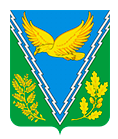 СПАСИБО ЗА ВНИМАНИЕ!
2020 г.
10